Impact of animal agriculture
Objective: 5.01: Explain the economic impact of animal agriculture.
Animal Products
Livestock Products
1. Food
meat, milk, cheese, eggs 
2. Clothing
wool, leather from hides 
3. Shelter
tents from hides 
4. Power
work in less developed countries
Livestock Products
5. Recreation
horse back riding, rodeos 
6. Fuel
burn dry animal manure 
7. Animals are converters
eat stuff humans will not eat and convert these materials into food
meat, eggs, milk, etc.
Which of the following was not made from animals:
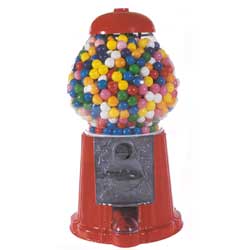 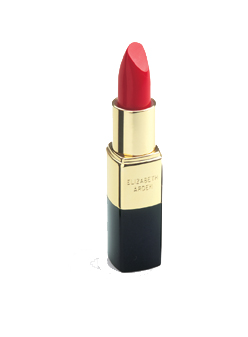 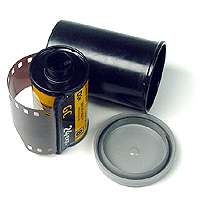 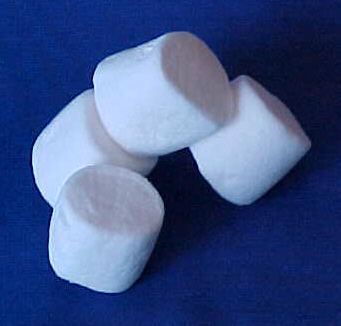 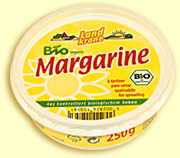 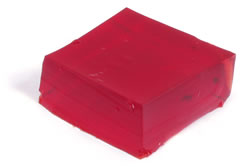 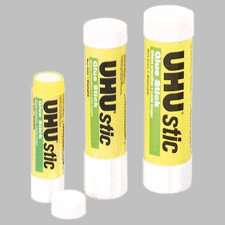 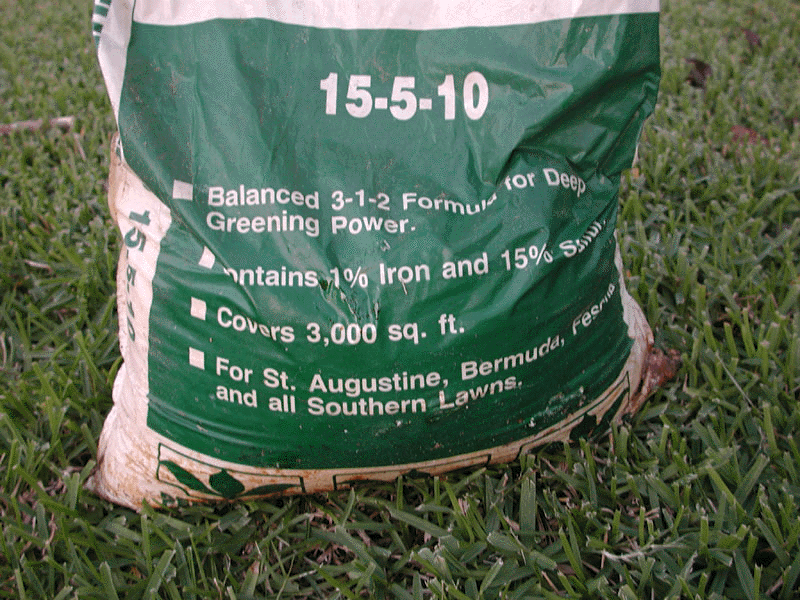 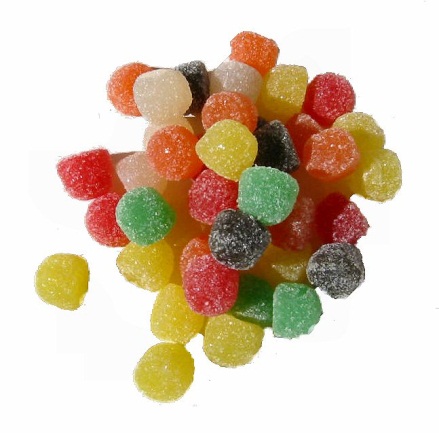 Answer!
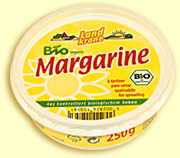 (Research and answer in your notebook.)
What are animal by-products?
By-Products
1. Wool
2. Leather 
3. Candy and chewing gum from animal fat 
4. Gelatin - from horns, hooves, bones, and hides 
5. Glue, cosmetics, waxes, soap, lubricants, brushes, etc.
Wool
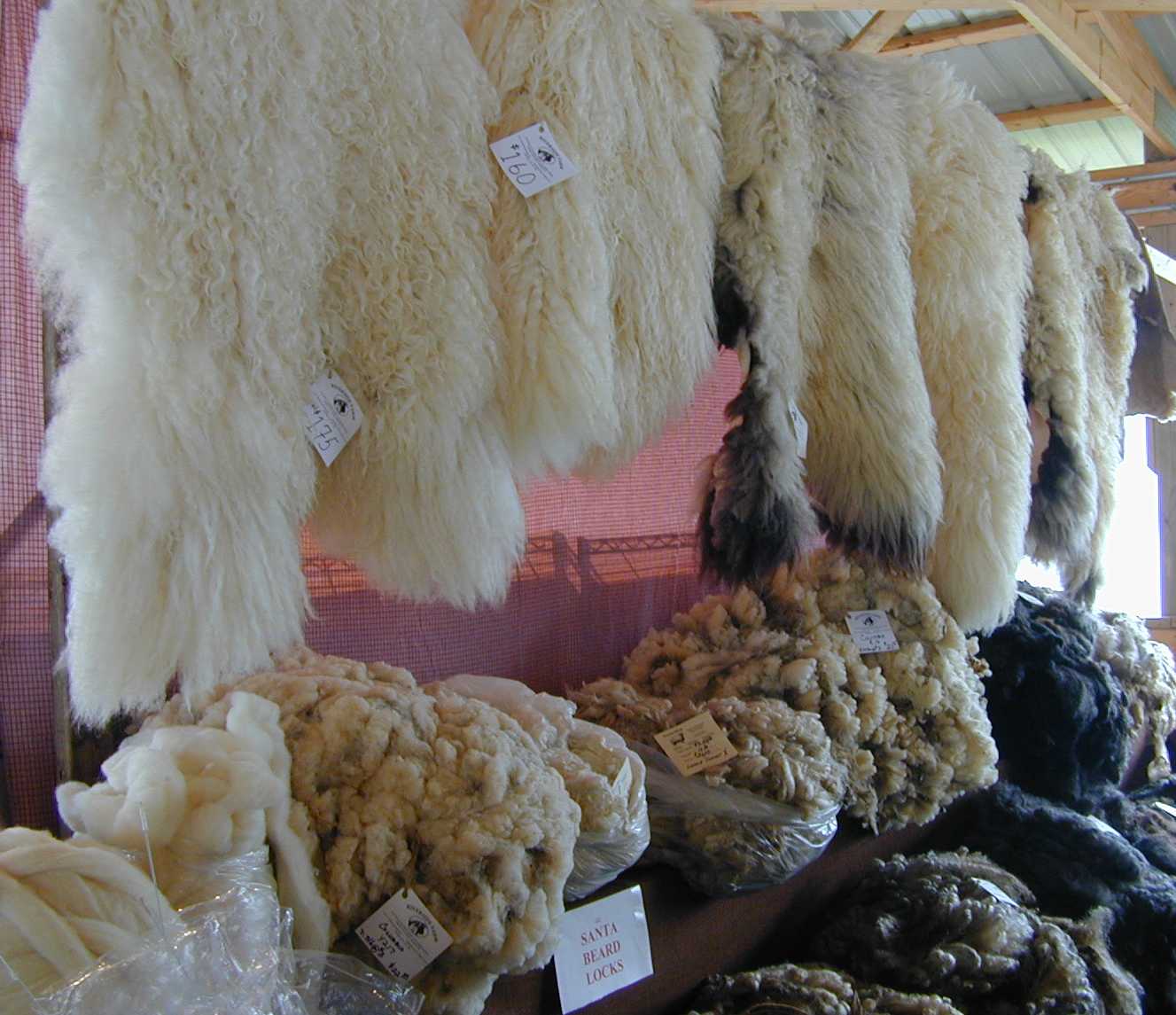 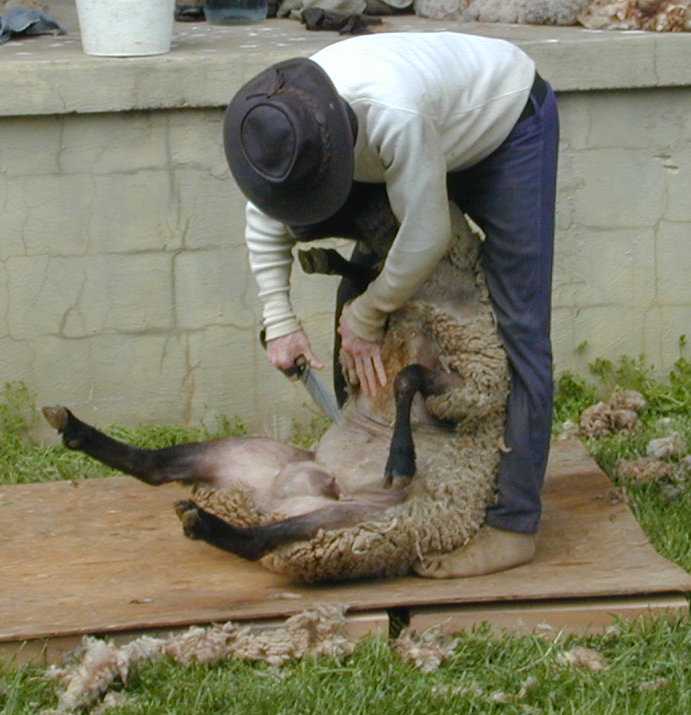 By-Products
6. Animal feeds from scrap meat and bones and blood meal 
7. Insulin
for diabetics
from livestock pancreas
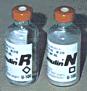 By-Products
8. Heparin
for blood clotting
from livestock lungs
9. Lanolin
	 - Oil from Sheep's Skin
10. Fertilizer, Printer Ink, 
		Lubricants
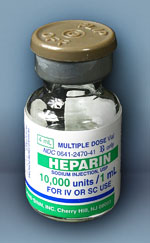 Economic Impact & Importance
Money, money, Money
Broilers = $2.6 billion per year 
Hogs = $2.5 billion per year 
Turkeys = $775,000 dollars
Cattle = $275,000 per year 
Income from livestock, poultry, and their products is about twice that of crop production in NC! 
NC is near top nationally in hogs, turkeys, and poultry
Trends in North Carolina
Swine farms are getting fewer and larger 
Health concerns have caused an increase in the consumption of poultry 
Most poultry farms are contract growers
Most swine farmers grow on contract
Animal Welfare and Rights
Animal Welfare
Humane treatment of animals
Most animal producers and researchers believe in animal welfare
support animal nutrition
oppose cruel treatment
Animal Welfare
Scientific information should be the basis for decisions, laws, and regulations related to animal welfare
It is difficult to assess animal comfort because they do not talk and there are no universally accepted measures to use
Animal Welfare
Laws that Protect Animals 
Animal Welfare Act – Sets minimum standards for animals used for sale, research, transport, and exhibited 
Last updated 2008
Health Research Act – Passed in 1985, Standards for animals used in biomedical and behavior research
Animal Rights
Animals should not be used by humans
The issues of animal welfare and animal rights date back thousands of years to the ancient Greeks
Largest animal rights group is the Humane Society of the United States
Welfare vs Rights
Welfare
Rights
No use whatsoever
Radical activities including violence
Usually vegetarians
Involves good treatment of animals
Less radical
Supported by most animal producers and researchers